La vita di Gesù
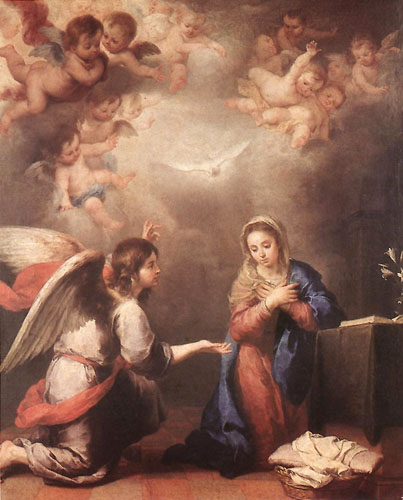 L’annunciazione
30L'angelo le disse: «Non temere, Maria, perché hai trovato grazia presso Dio. 31Ed ecco, concepirai un figlio, lo darai alla luce e lo chiamerai Gesù. 32Sarà grande e verrà chiamato Figlio dell'Altissimo; il Signore Dio gli darà il trono di Davide suo padre 33e regnerà per sempre sulla casa di Giacobbe e il suo regno non avrà fine».(Lc 30-33)
In questo quadro  di  Murillo viene rappresentata l’annunciazione da parte dell’angelo  Gabriele a Maria.
La vita di Gesù
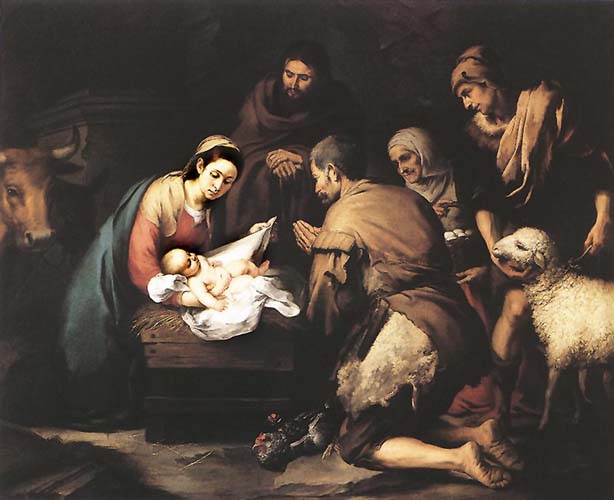 La nascita
6Mentre si trovavano in quel luogo, si compirono per lei i giorni del parto. 7Diede alla luce il suo figlio primogenito, lo avvolse in fasce e lo pose in una mangiatoia, perché per loro non c'era posto nell'alloggio.(Lc 4-7).  
In questo quadro di Murillo viene rappresentata la nascita di Gesù e viene evidenziata l’umiltà di Maria
La vita di GesùGesù dodicenne tra i dottori della Legge
41I suoi genitori si recavano ogni anno a Gerusalemme per la festa di Pasqua. 42Quando egli ebbe dodici anni, vi salirono secondo la consuetudine della festa. 43Ma, trascorsi i giorni, mentre riprendevano la via del ritorno, il fanciullo Gesù rimase a Gerusalemme, senza che i genitori se ne accorgessero. 44Credendo che egli fosse nella comitiva, fecero una giornata di viaggio e poi si misero a cercarlo tra i parenti e i conoscenti; 45non avendolo trovato, tornarono in cerca di lui a Gerusalemme. 46Dopo tre giorni lo trovarono nel tempio, seduto in mezzo ai maestri, mentre li ascoltava e li interrogava.(Lc 41-46)
Cercate il quadro giusto
La vita di Gesù
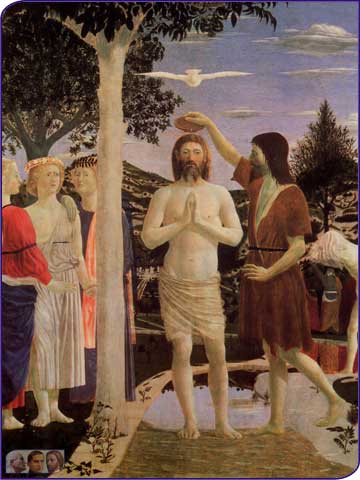 Il battesimo
21Ed ecco, mentre tutto il popolo veniva battezzato e Gesù, ricevuto anche lui il battesimo, stava in preghiera, il cielo si aprì 22e discese sopra di lui lo Spirito Santo in forma corporea, come una colomba, e venne una voce dal cielo: «Tu sei il Figlio mio, l'amato: in te ho posto il mio compiacimento». (Lc 21-22)
La vita di Gesù
17E, ricevuto un calice, rese grazie e disse: «Prendetelo e fatelo passare tra voi, 18perché io vi dico: da questo momento non berrò più del frutto della vite, finché non verrà il regno di Dio». 19Poi prese il pane, rese grazie, lo spezzò e lo diede loro dicendo: «Questo è il mio corpo, che è dato per voi; fate questo in memoria di me». 20E, dopo aver cenato, fece lo stesso con il calice dicendo: «Questo calice è la nuova alleanza nel mio sangue, che è versato per voi». (Lc 17-20)
La vita di Gesùla crocifissionecercare il brano giusto
La vita di Gesù
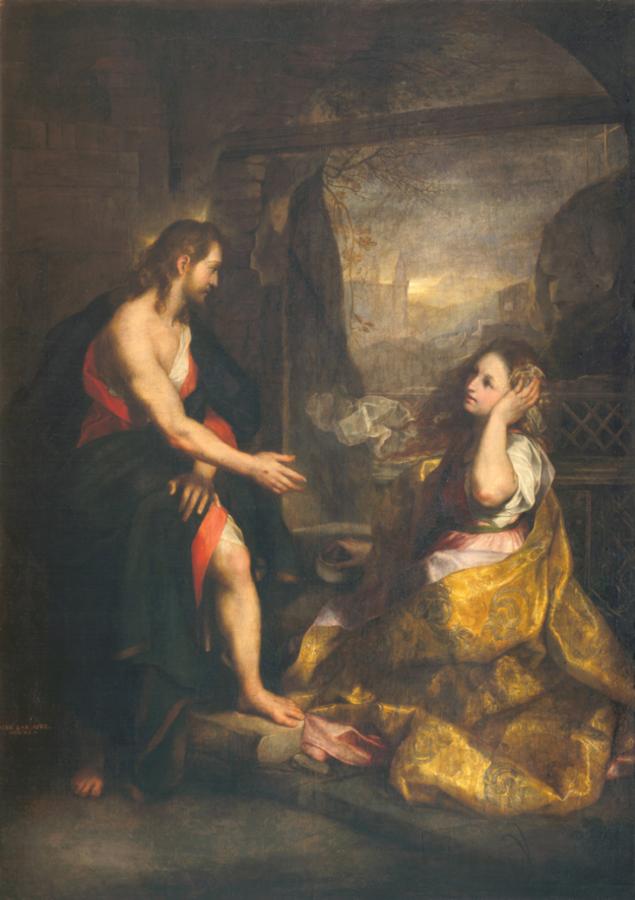 la resurrezione 
Cercare brano con Maria Maddalena. E’ in Gv
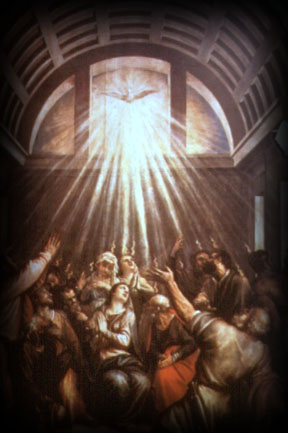 La vita di Gesù
la pentecoste
Cercate il brano in cui Gesù risorto soffia sugli Apostoli e dice loro “Ricevete lo Spirito santoE’ in Gv
E in Atti 2 c’è quello che raffigura il quadro